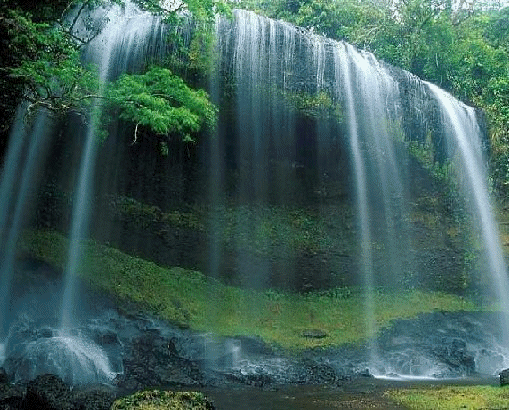 আজকের পাঠে সবাইকে
স্বাগতম
ঊপস্থাপনায়
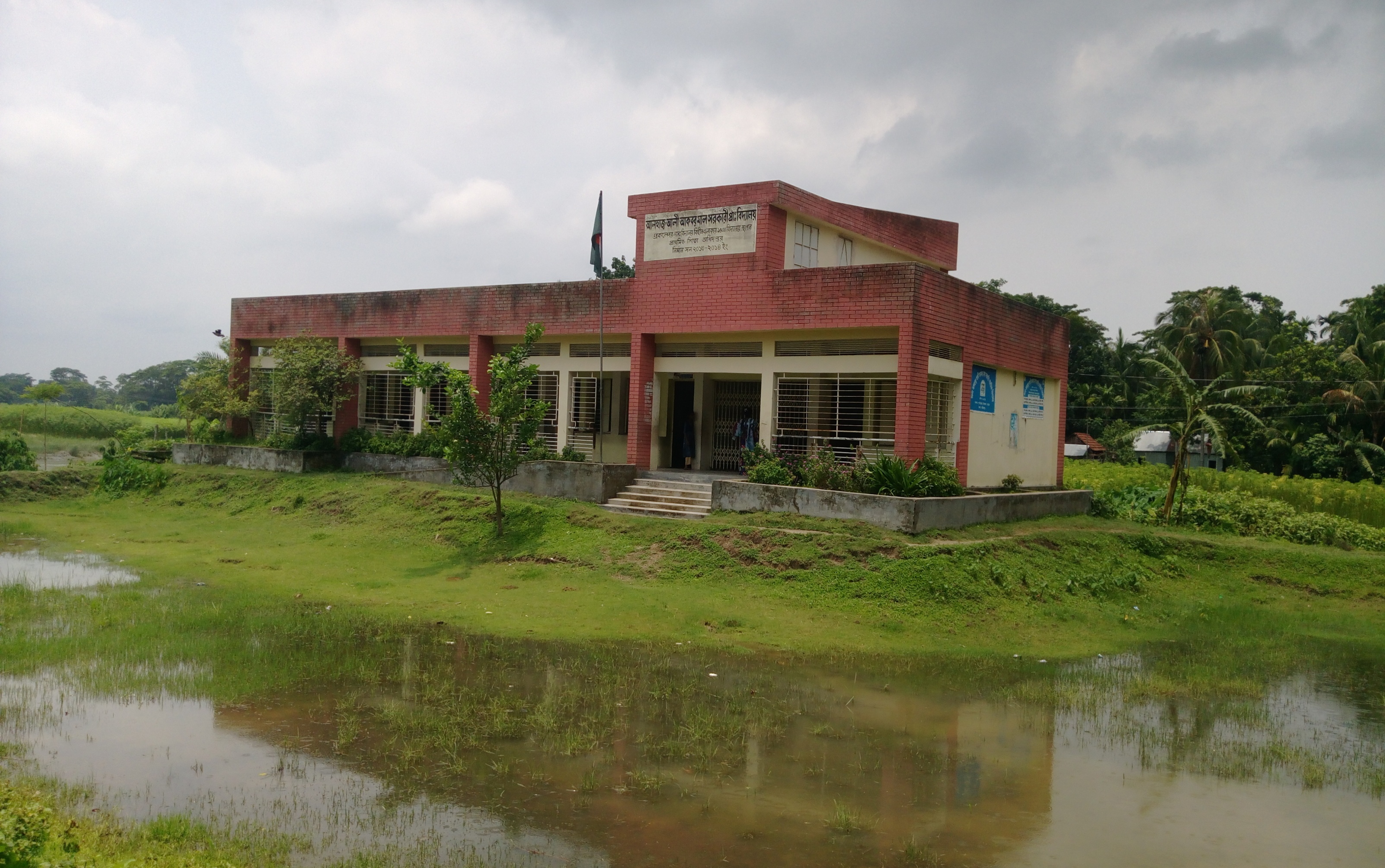 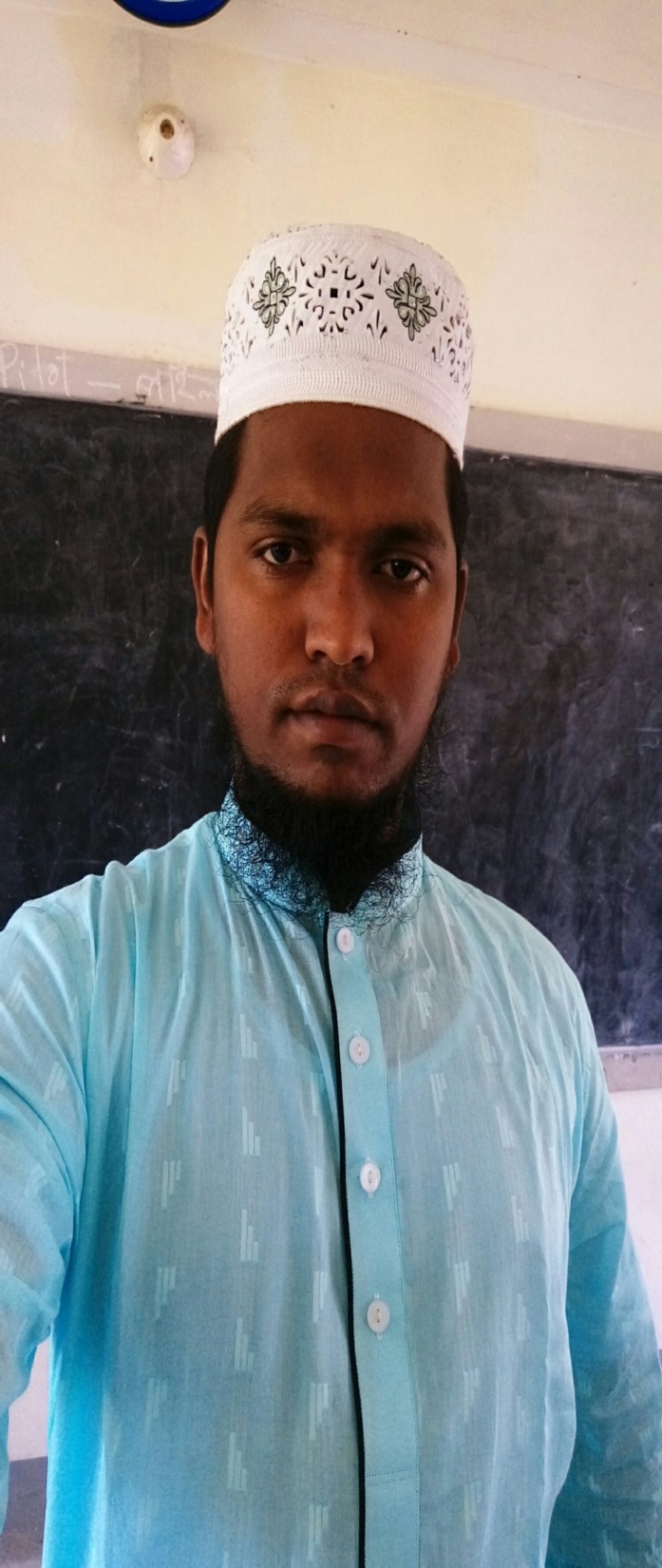 মেঘনা দলের পক্ষে   
ছিদ্দিকুর রহমান
শিখনফল
শোনাঃ ৩.২.১ পরিচিত ফুল সম্পর্কে শুনে বুঝতে পারবে।
বলাঃ ২.৬.১ পরিচিত ফুল সম্পর্কে বর্ণনা করতে পারবে। 
পড়াঃ ২.৬.১ পরিচিত ফুল সম্পর্কে পড়ে বুঝতে পারবে। 
লেখাঃ ২.৪.১ পরিচিত ফুল সম্পর্কে লিখতে পারবে।
চলো আমরা কিছু ছবি দেখি
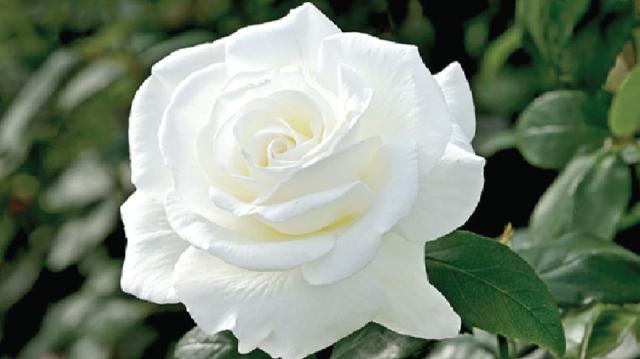 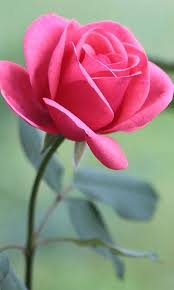 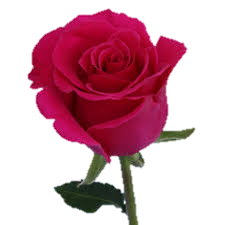 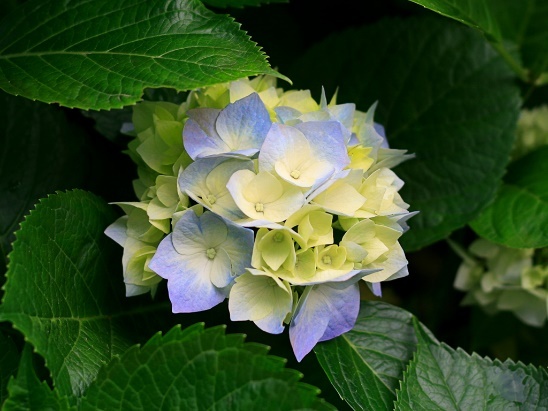 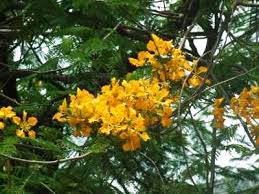 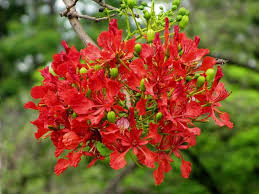 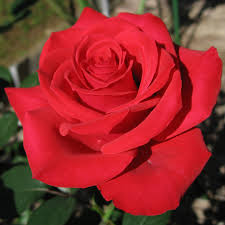 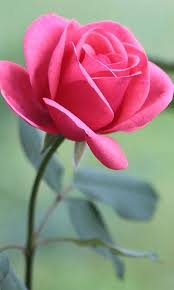 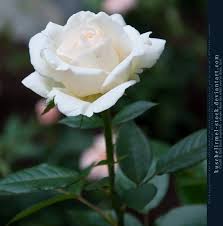 লাল গোলাপ
গোলাপি গোলাপ
সাদা গোলাপ
এগুলোর সুগন্ধ আছে
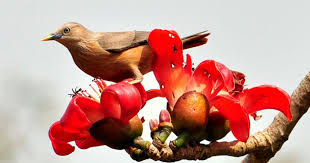 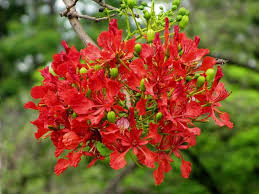 কৃষ্ণচূড়া ফুল
শিমুল  ফুল
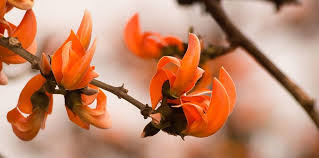 এগুলো লাল ফুল
এগুলোর সু্বাস নেই।
পলাশ ফুল
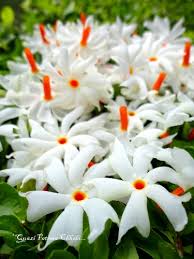 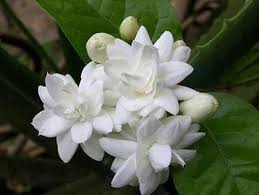 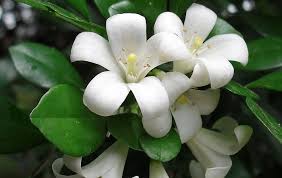 বেলি ফুল
কামিনী
শিউলি
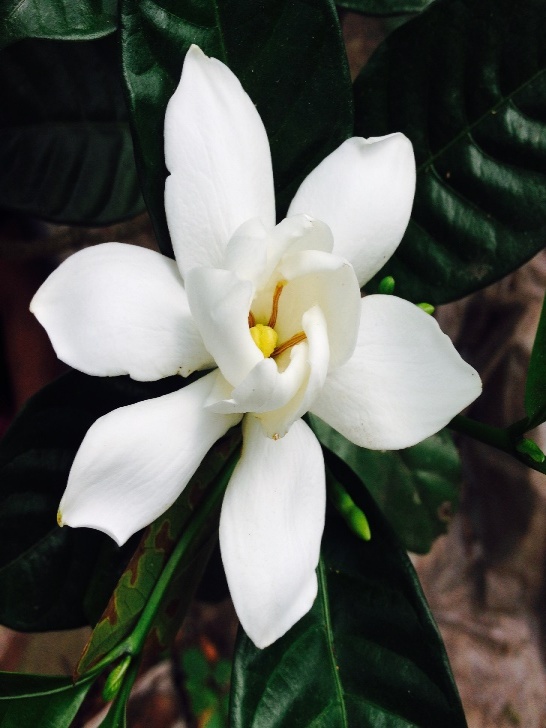 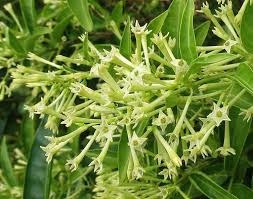 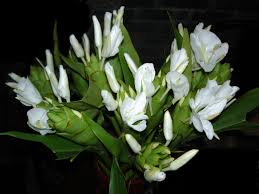 গন্ধরাজ
হাসনাহেনা
দোলনচাঁপা
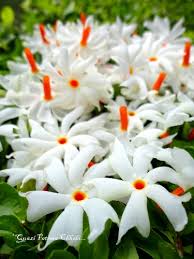 শিউলি ফুল
এগুলোর মিষ্টি গন্ধ আছে
এগুলোর রং সাদা
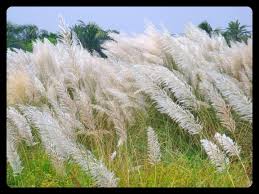 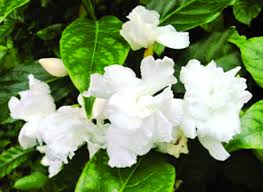 কাশফুল
টগর
এগুলোও সাদা ফুল
আমরা কিসের ছবি দেখলাম?
ফুলের
কোন কোন রঙের ?
নানা রঙের
নানা রঙের ফুলফল
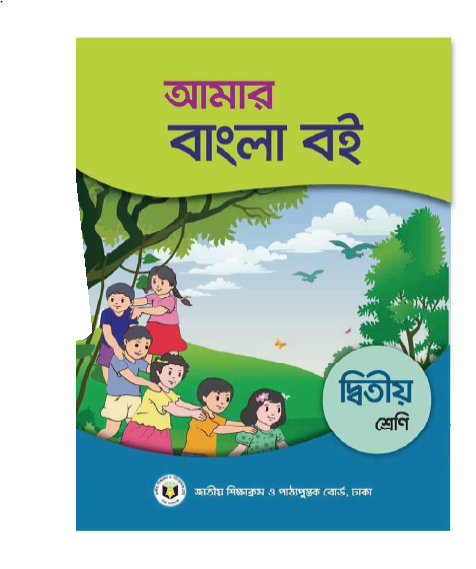 পৃষ্ঠাঃ ২৮
আমাদের দেশ ----- কাশফুল ও সাদা।
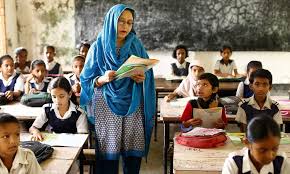 জোড়ায় পাঠ
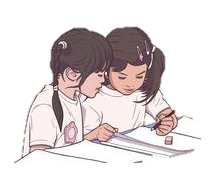 একজন একটি বাক্য পড়বে, অপরজন হাত মিলাবে 
অন্যজন পরবর্তি বাক্যটি পড়বে ...
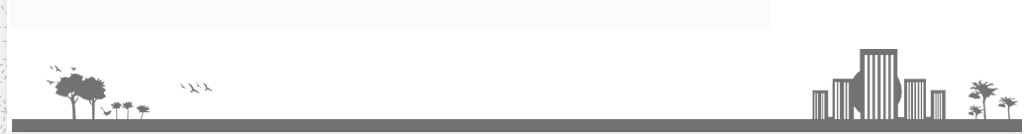 একক  পাঠ
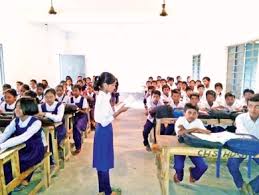 শব্দের  অর্থ
সুগন্ধ
সুবাস
মিঠা
মিষ্টি
সারা
সমস্ত
যুক্তবর্ণ চিনি ও নতুন শব্দ পড়ি
ষ
ণ
ষ্ণ
কৃষ্ণচুড়া
উষ্ণ, তৃষ্ণা
বন্ধ , অন্ধ
ন
ধ
সুগন্ধ
ন্ধ
সুন্দর
মন্দ , ছন্দ
ন্দ
দ
ন
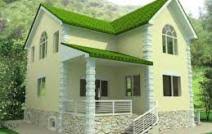 তোমার বাড়ির আসেপাশে পরিচিত 
১০ টি ফুলের নাম লিখে আনবে ।
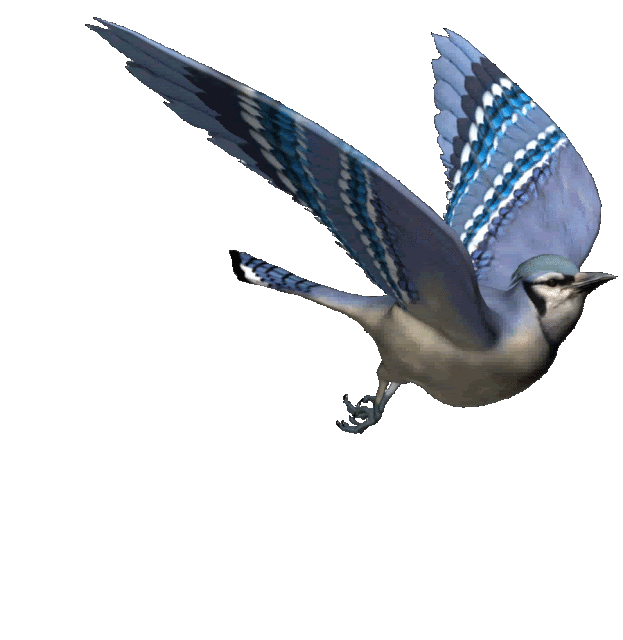 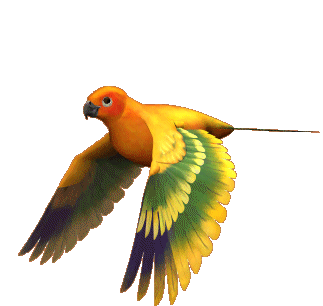 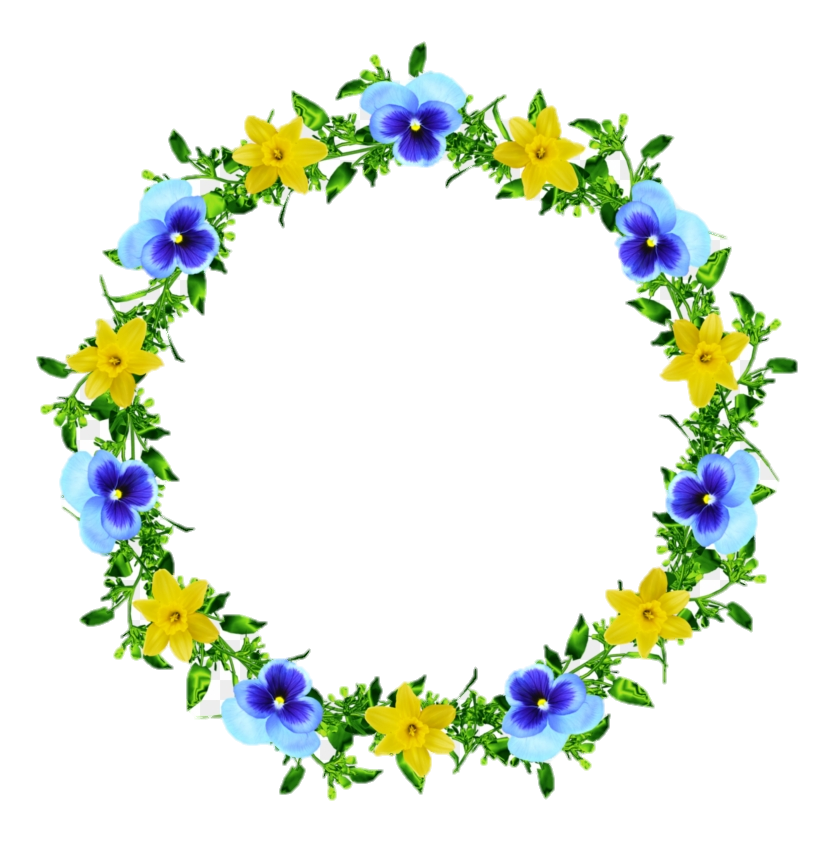 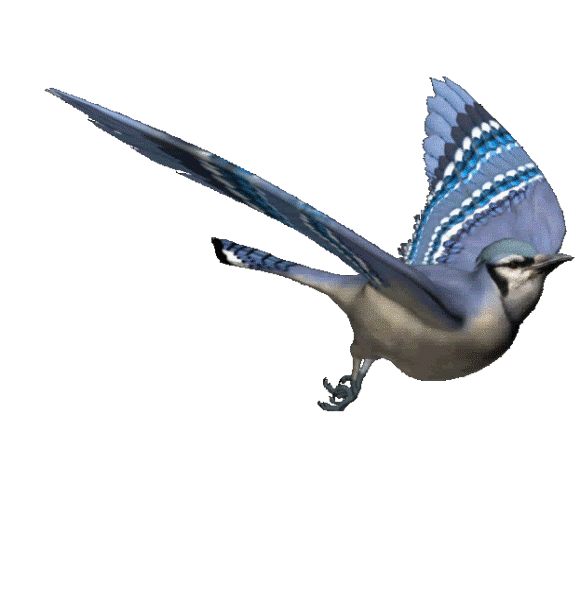 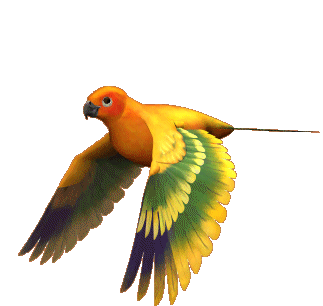 ধন্য
বাদ